Ministry of Investment,
Industry and Trade of the Republic of Uzbekistan
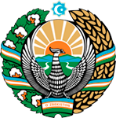 Modernization of Heating System in Bukhara Region
Project overview
Business model:
PPP with private operation of heating systems under a concession agreement on 20 ha of allocated land. Investors will manage infrastructure and revenue.
Project scope

Upgrading the heating system with energy-efficient technologies and private management
Investment terms:

Investor will operate and manage the heating system under a PPP concession agreement for 20-25 years.
Timeline
Financing
$122 million
Location
Bukhara region
Advantages and Potential
High social impact improving heating access.
Moderate investment with quick payback.
Innovative energy-efficient technologies.
Ministry of Investment,
Industry and Trade of the Republic of Uzbekistan
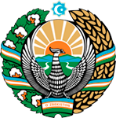 We invite to invest in Modernization of Heating System in Bukhara Region
Project overview
Location
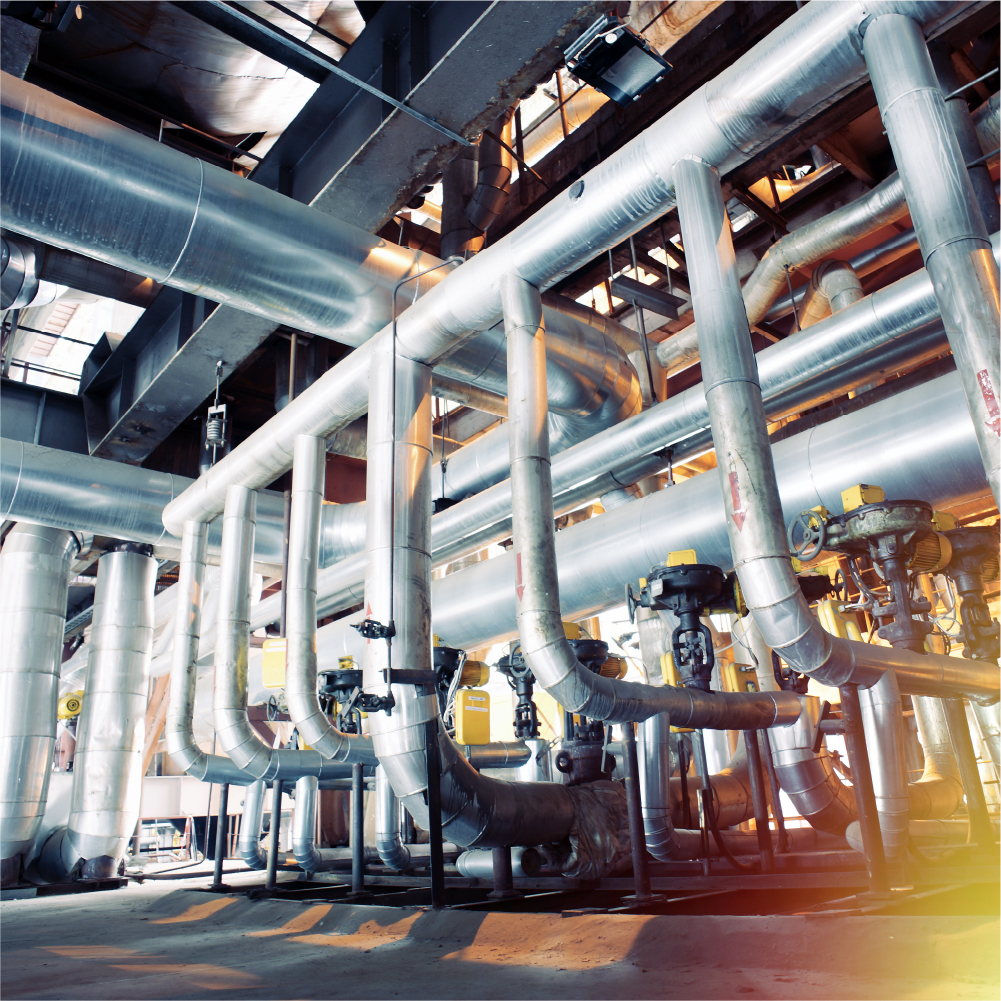 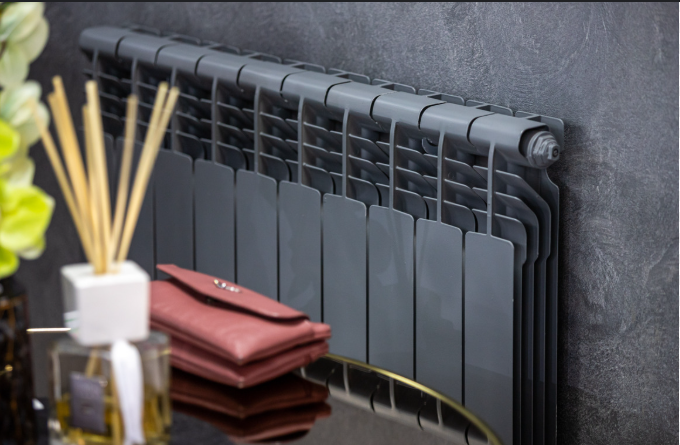 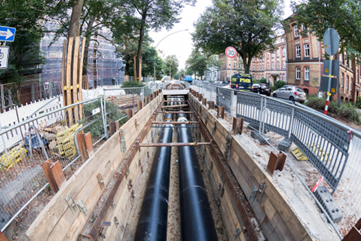 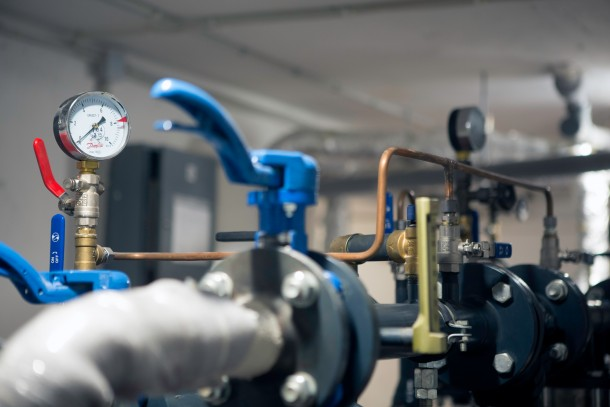 Bukhara Region
Competitive landscape
Outdated heating systems with high energy losses.
The project will improve 20% of regional heating efficiency by 2027.
IRR
         17%
PP
    5.5 years
PI
        1.50
NPV
 $30 million